2nd Grade Supply List
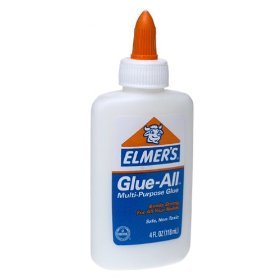 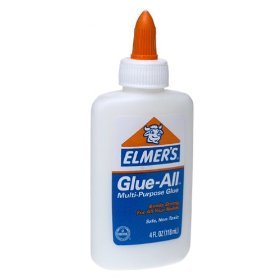 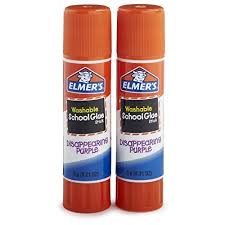 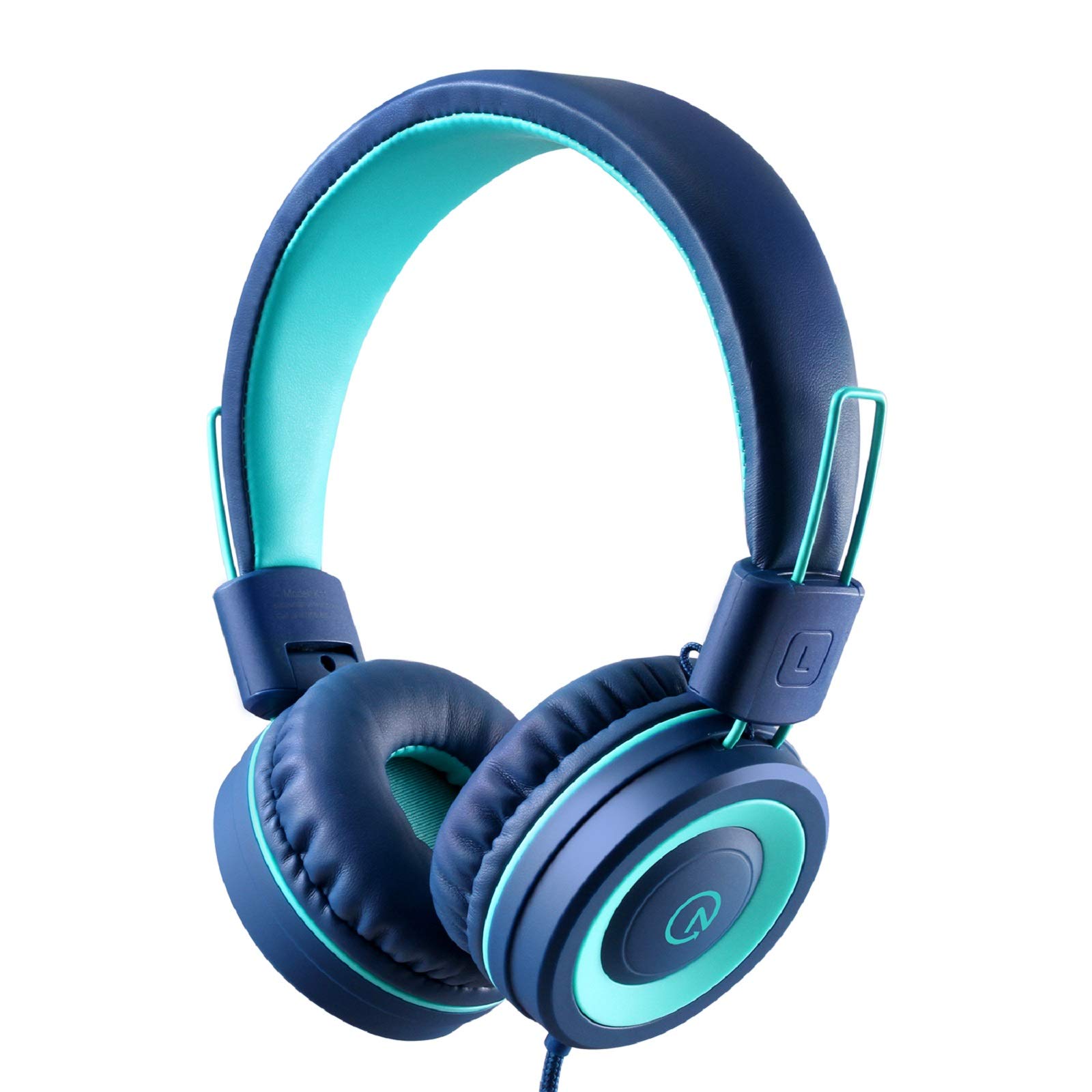 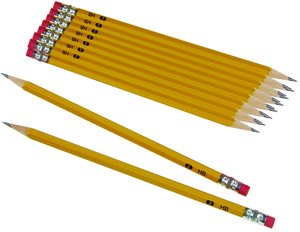 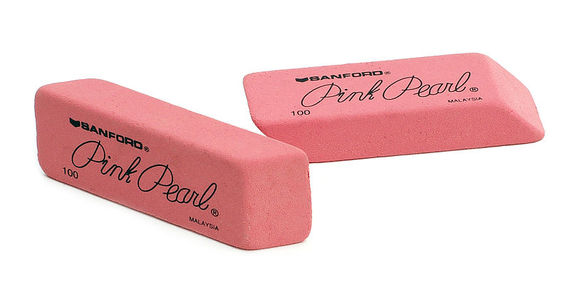 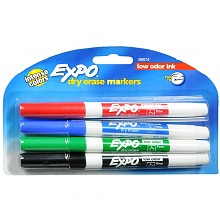 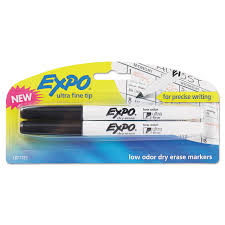 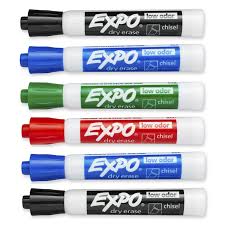 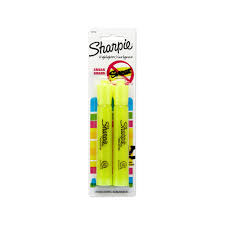 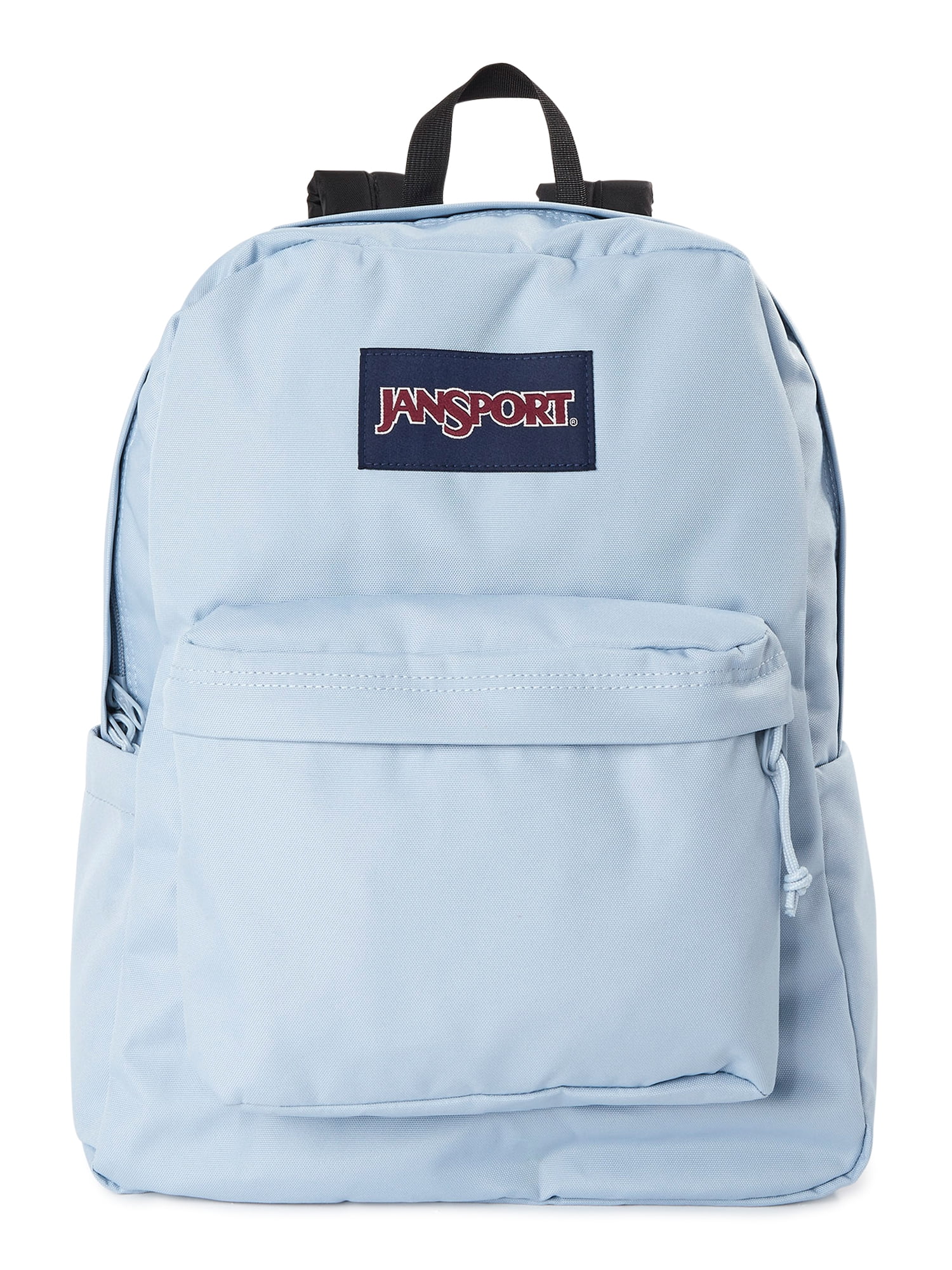 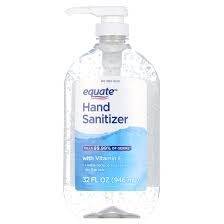 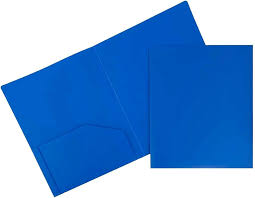 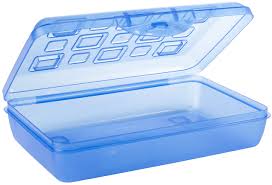 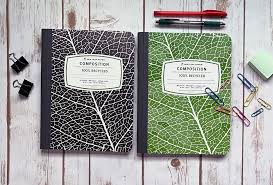 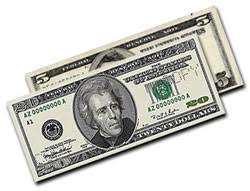 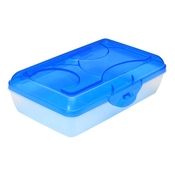 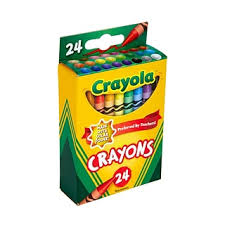 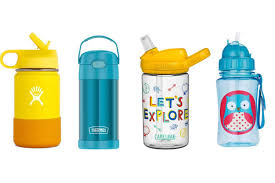 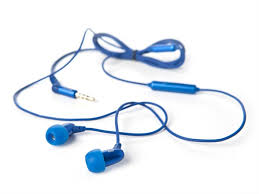 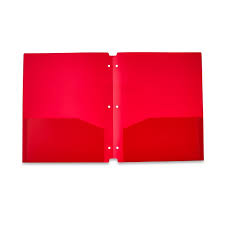 Donations of tissues and Clorox wipes are welcome!